«День снеговика»
Презентацию подготовила : Тюлегенова  Надежда Николаевна
Подо льдом уснули речки, А под снегом грядки спят.Я из снега человечковНалеплю, поставлю в ряд.Пусть стоят как часовыеЧеловечки снеговые.
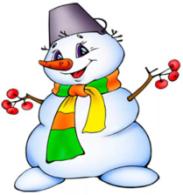 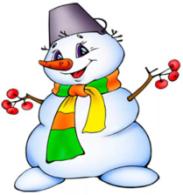 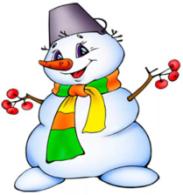 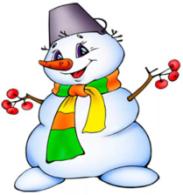 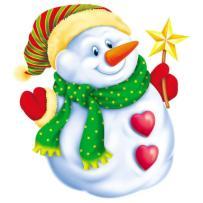 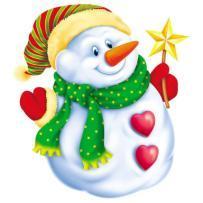 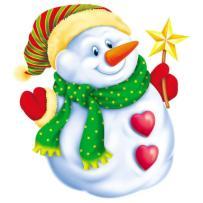 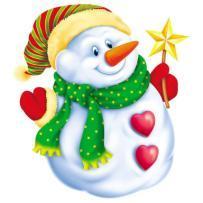 История появления снеговика
Если верить старинному преданию, в конце XV века, примерно в 1493 году, итальянский скульптор, архитектор, поэт Микеланджело Буонарроти впервые слепил снежную фигуру.
 По данным исторических исследований, первое письменное упоминание о снеговике встречается в книге XVIII века: там говорится о "  красивом снеговике"   гигантских размеров. А само слово "  снеговик"   изначально возникло в немецком языке.

 Изображение снеговика впервые появилось в качестве иллюстрации к детской книжке с песнями, изданной в Лейпциге.
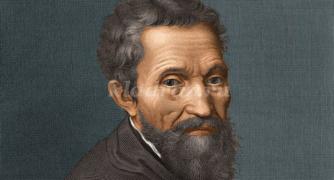 Первые снеговики изображались недобрыми свирепыми снежными монстрами впечатляющих размеров. 

Это не случайно, ведь в те давние времена безжалостные зимы с лютыми морозами и промозглыми вьюгами приносили немало хлопот. 

Тогда и появились поверья, согласно которым снеговики представляют реальную угрозу для людей.
А в Норвегии существовало предание о том, что снеговиков опасно разглядывать поздним вечером из-за шторы.К тому же, дурным знаком считалось встретить снежную фигуру ночью: ее рекомендовалось обойти стороной.
Классический снеговик, состоящий из трех снежных шаров, и носом-морковкой, появился совсем недавно, в конце XIX века.  
 Снежные создания "подобрели" и вскоре стали незаменимым атрибутом Рождества и Нового года.
 Потом этот забавный герой стал одним из любимых персонажей рождественских и новогодних открыток.
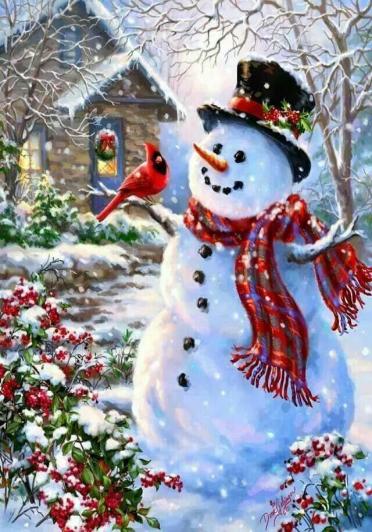 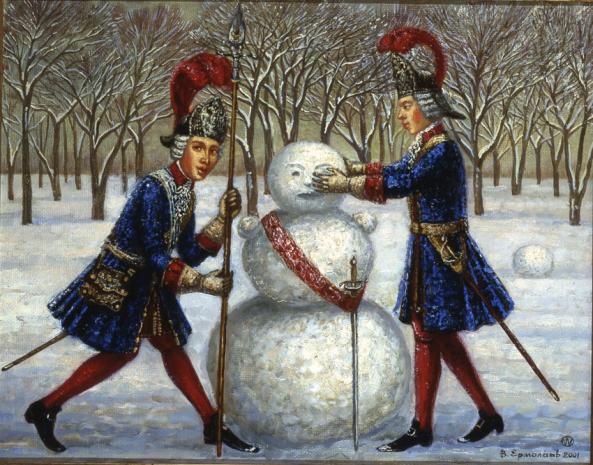 По старинной европейской притче, святой Франциск Ассизский считал создание снеговиков своеобразным методом борьбы с бесами.
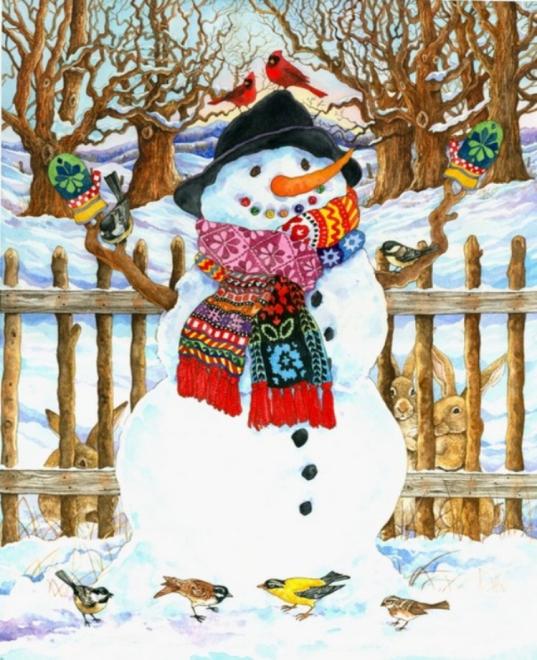 В Европе снеговиков всегда лепили рядом с домами, щедро украшали гирляндами и домашней утварью, укутывали в шарфы, а в руки вручали ветвистые метлы.
В деталях их "  одеяния" 
  угадывается мистический характер.
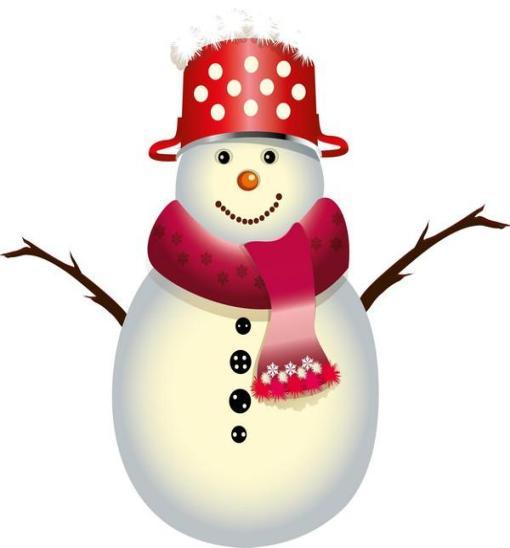 Нос в виде морковки прикрепляли, чтобы умилостивить духов, посылающих урожай и плодородие. 
 Перевернутое ведро на голове символизировало достаток в доме.
В Румынии издавна известен обычай украшать снеговика "бусами" из головок чеснока. 
Считалось, что это способствует здоровью домочадцев и оберегает их от проказ темной силы.
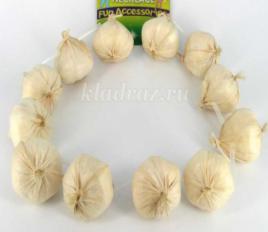 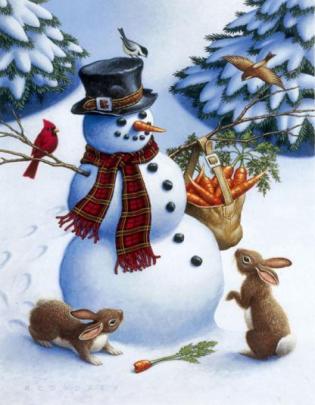 Снеговикам посвящены замечательные детские сказки.
Собака рассказывает снеговику о своей жизни, о людях и о печке, у которой она так любила греться, будучи щенком.
 И у снеговика тоже появилось необъяснимое желание приблизиться к печке, ему казалось, что-то шевелится в нем. Целыми днями, вместо того, чтобы радоваться трескучим морозам, он тосковал, глядя на печь через окно...
 Пришла весна, и снеговик растаял. И только тогда нашлось объяснение его печали: снеговика укрепили на кочерге, которая и шевелилась в нем при виде родной печки.
Самая известная – сказка Г. Х. Андерсена "  Снеговик".
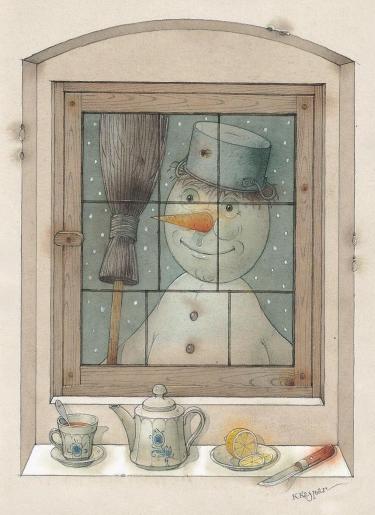 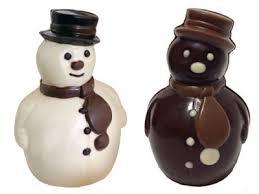 Герой доброй немецкой сказки Мэнди Фогель  « Мечта коричневого снеговика»   – шоколадный снеговик. 
Он мечтает увидеть снег, и его друг, мальчик Тим, выносит его на улицу. Снеговичок в восторге от белого зимнего дня и детских игр в снежки. В конце концов, шоколадный снеговик сам покрывается снегом, он искренне радуется этому, думая, что теперь он такой же белый, как и все вокруг.
Но Тим, видя, что его сказочному коричневому другу еще далеко до идеальной белизны, не решается нарушить его счастье.
На Руси же снеговиков лепили с древних языческих времен и почитали как духов зимы. К ним, как и к Морозу, относились с должным уважением и обращались с просьбами о помощи и уменьшении длительности лютых морозов.
 Снежные бабы и Снегурочка –русское достояние. 
Наши предки верили, что зимними природными явлениями  (туманами, снегами, метелями) повелевают духи женского пола. Поэтому, чтобы показать им свое почтение, лепили снежных баб.
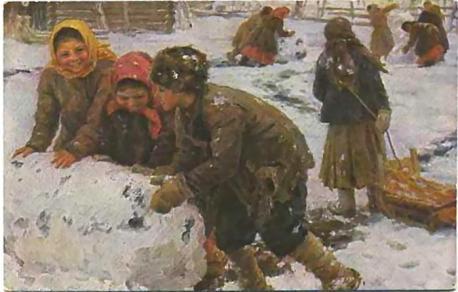 Не зря существует выражение " зима-матушка", "мороз -батюшка".  
 А месяц январь иногда даже так и называли – " снеговик".
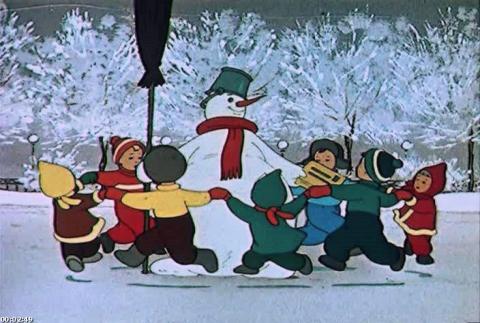 Для нашего народа снеговик – тоже один из любимых новогодних персонажей. 
В славных советских мультфильмах "  Снеговик-почтовик",   "  Когда зажигаются елки"   снеговик выступает как верный помощник Деда Мороза по хозяйству. 
В Советском  Союзе снеговичков  искусно рисовали на поздравительных открытках.
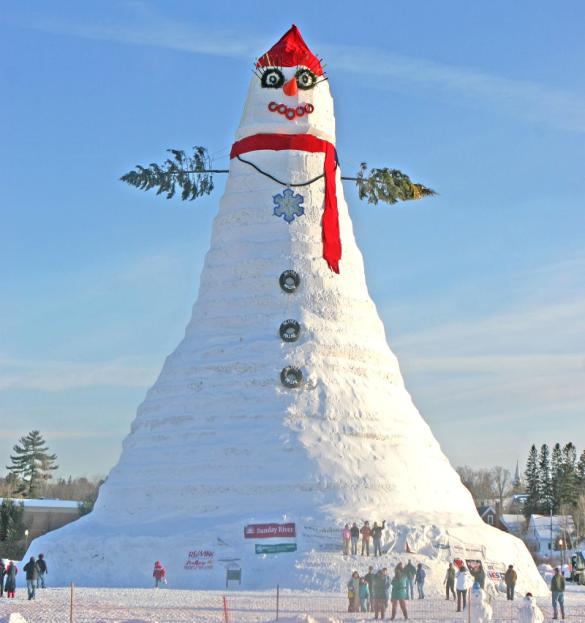 Самый высокий в Европе снеговик красуется на склонах горнолыжного курорта в Австрии, в городе Гальтюр: его высота достигла 16 метров 70 сантиметров. А рекорд по созданию самого высокого снеговика в мире был установлен в Соединенных Штатах Америки в 1999 году, его высота – 37 метров 20 сантиметров, а вес – 6 тысяч тонн снега.
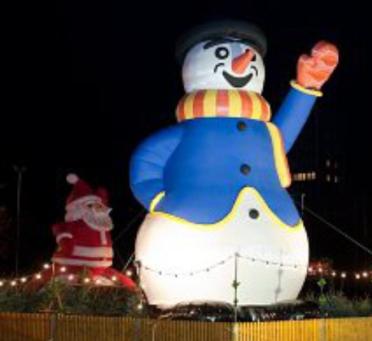 * Самый большой снеговик мира красуется в южно-китайской провинции Гуандун, в городе Фошань Его высота превышает 20 метров. Диаметр его шляпы – 6 метров. А нос- " морковка"   – полтора метров! * В Латвии 5 декабря 2007 года Центральный банк Латвии выпустил в обращение новый однолатовик с изображением снеговика. *В Норвегии снеговиков называют белыми троллями.
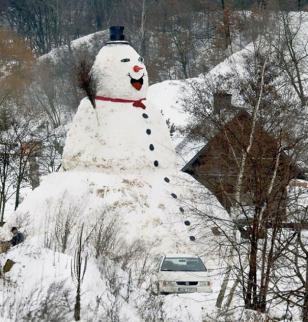 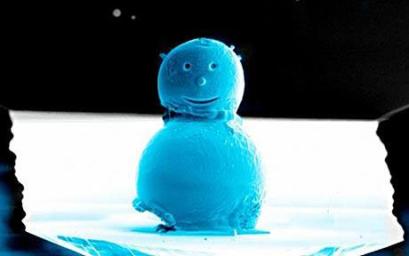 Британскому ученому Дэвиду Коксу из лаборатории удалось создать самого маленького снеговика в мире - всего 0,01 миллиметра в ширину или одна пятая ширины среднего человеческого волоса. 
Для того, чтобы как следует рассмотреть интересного снеговика вам понадобится микроскоп. Ученый сделал снеговика из двух крошечных кружков олова.
*Канадские ученые сделали малюсенького снеговика размером менее 3 микрон, чтобы продемонстрировать процесс создания 
нано-деталей.
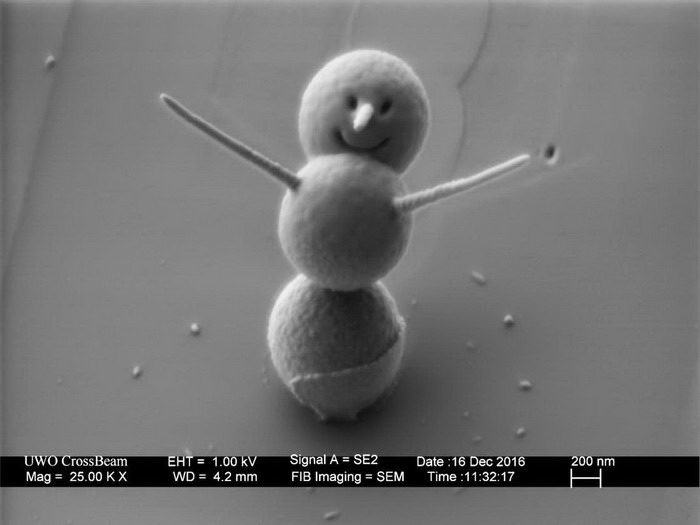 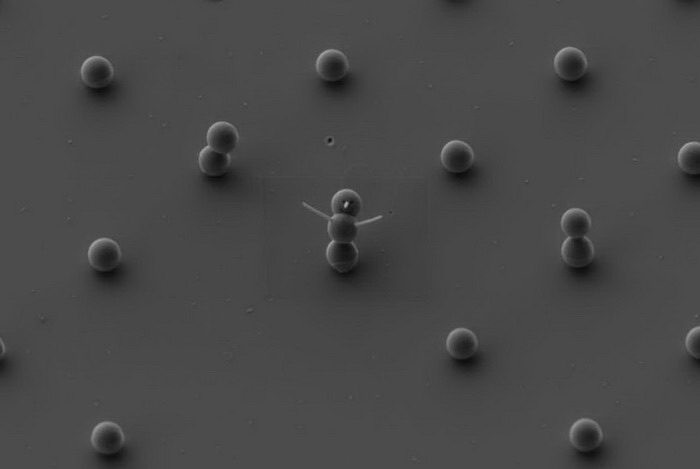 Снеговик состоит из 3 сфер размером 0,9 микрон каждая, а рожица у него прорезана с помощью электронного пучка.
18 января всемирный день снеговика
28 февраля день снеговика, отмечается в России
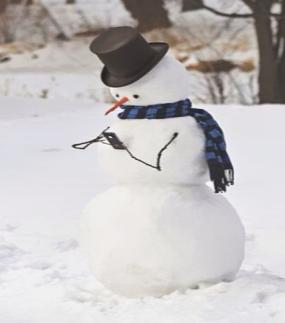 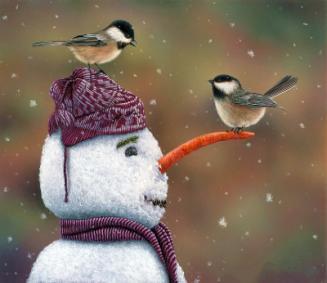 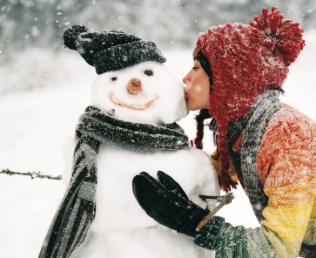 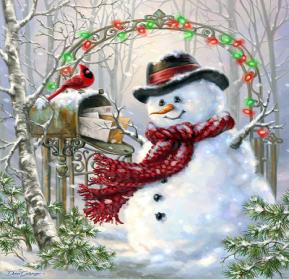 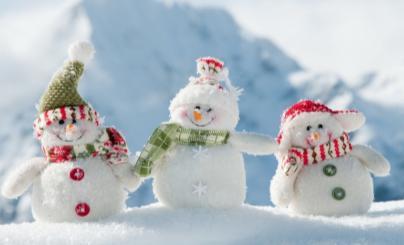 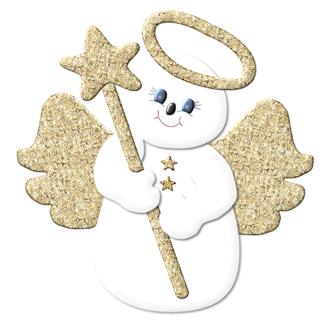 Снеговика лепят всей семьей, с друзьями или в одиночку. При этом нужно загадать желание. 
Белый снеговик - это ангел, и он может перенести желание людей на небо к Богу. Маленькую фигурку лепили из свежевыпавшего снега, шептали свое желание, и ждали, когда " снежный ангел"   испарится, а значит, желание будет перенесено с земли на небо, услышано и исполнено.
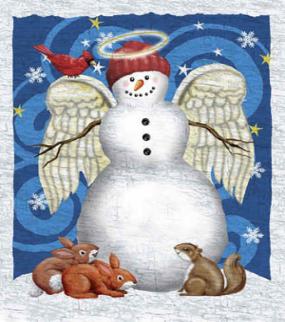 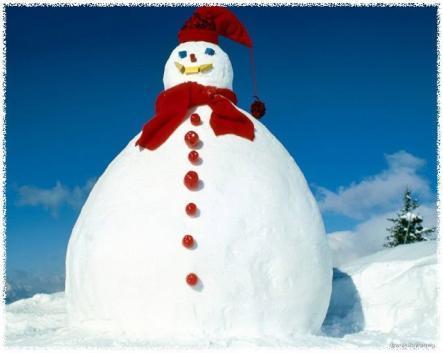 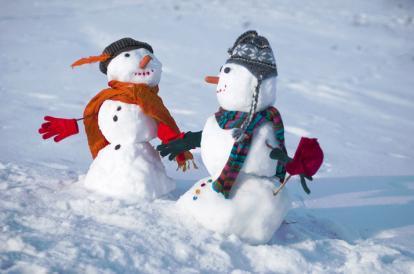 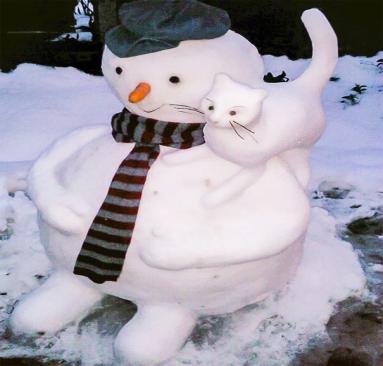 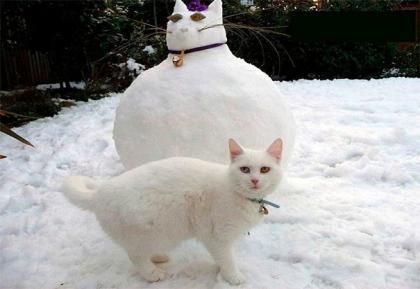 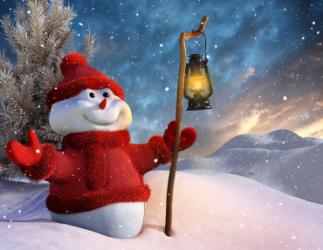 Снеговик – это  ключевой герой новогодних и рождественских   праздников. Изготовленные своими руками Снеговики,  как правило получаются очень забавными, становятся ярким украшением для новогодней ёлки и дома. В нашей группе оформили выставку снеговиков, родители проявили творчество и фантазию. Каких только снеговиков  не сделали. Поделочным материалом послужили  нитки, бумага, картон,  вата, лампочки, синтепон. Молодцы и родители и дети, Ребята тоже потрудились на славу. Рисовали гуашью, делали аппликацию из бумаги, лепили из пластилина, из подручного материала ( ватных дисков ).Совместное творчество взрослых и детей позволяет  укрепить эмоциональные, семейные связи и доставляет приятные минуты  общения.
Наше творчество
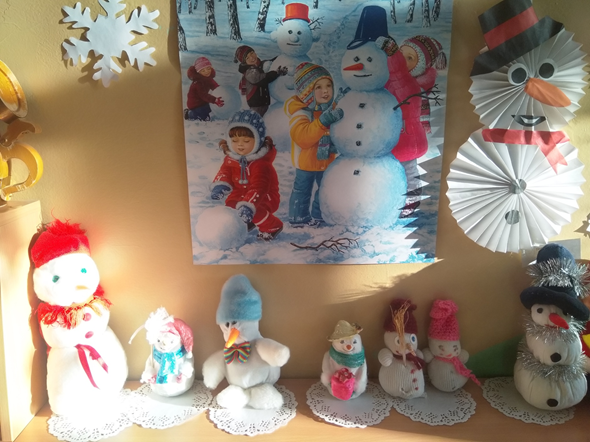 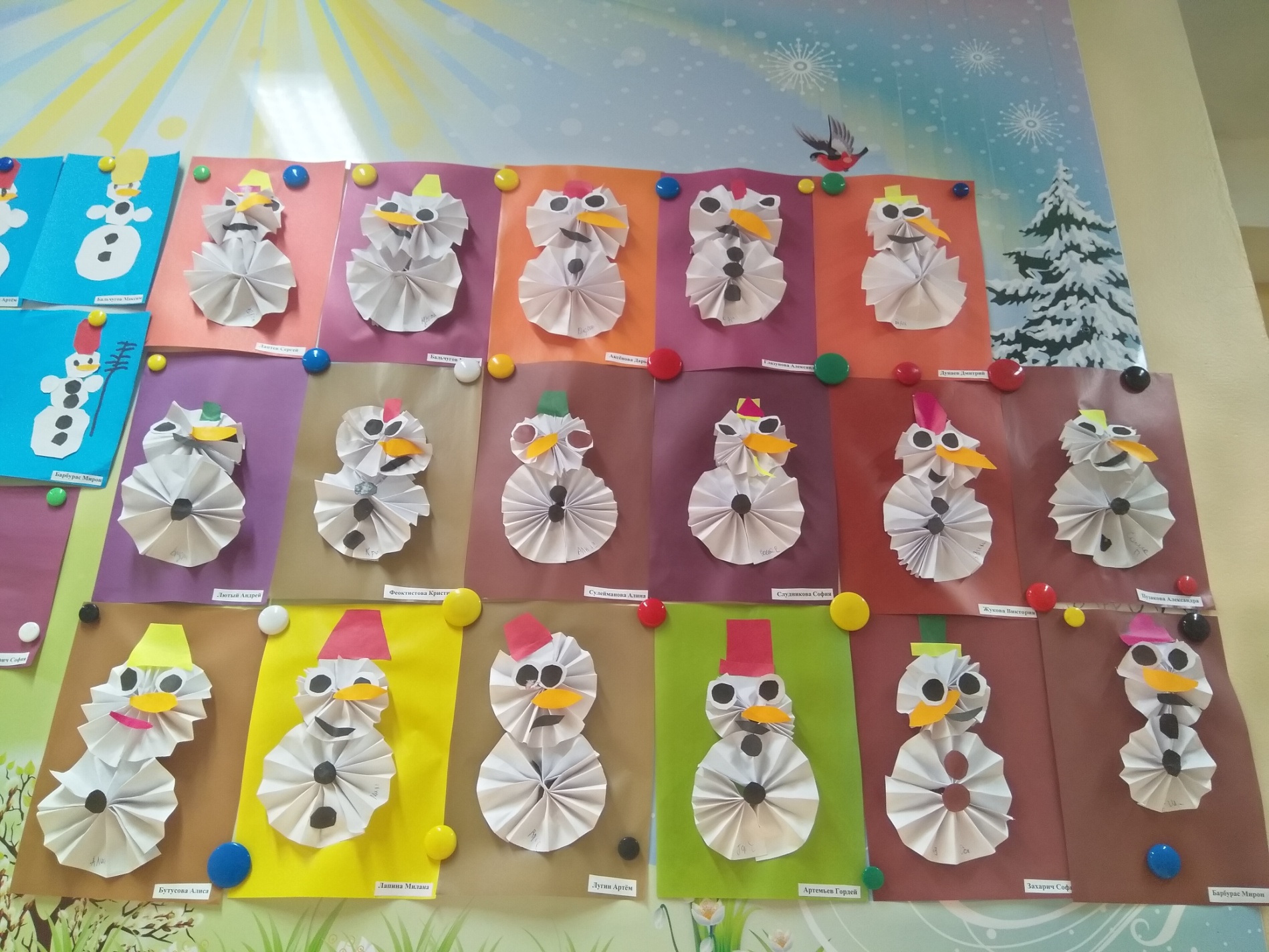 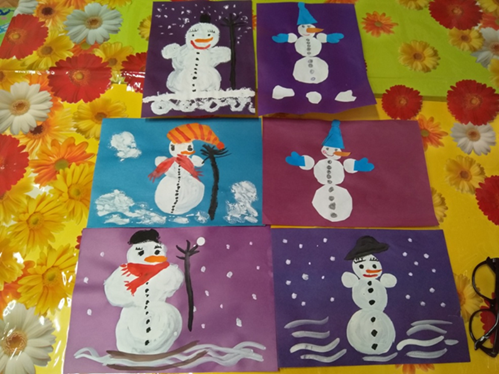 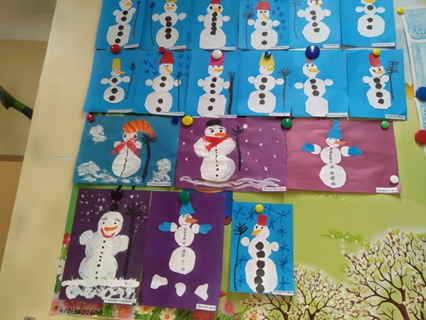 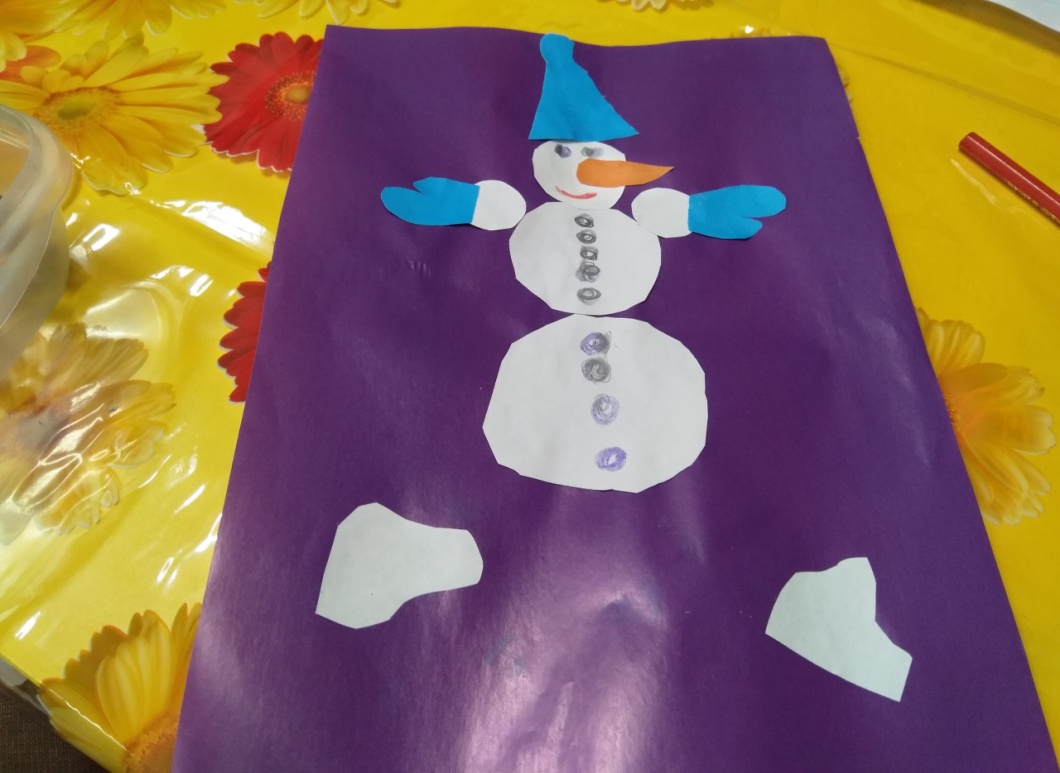 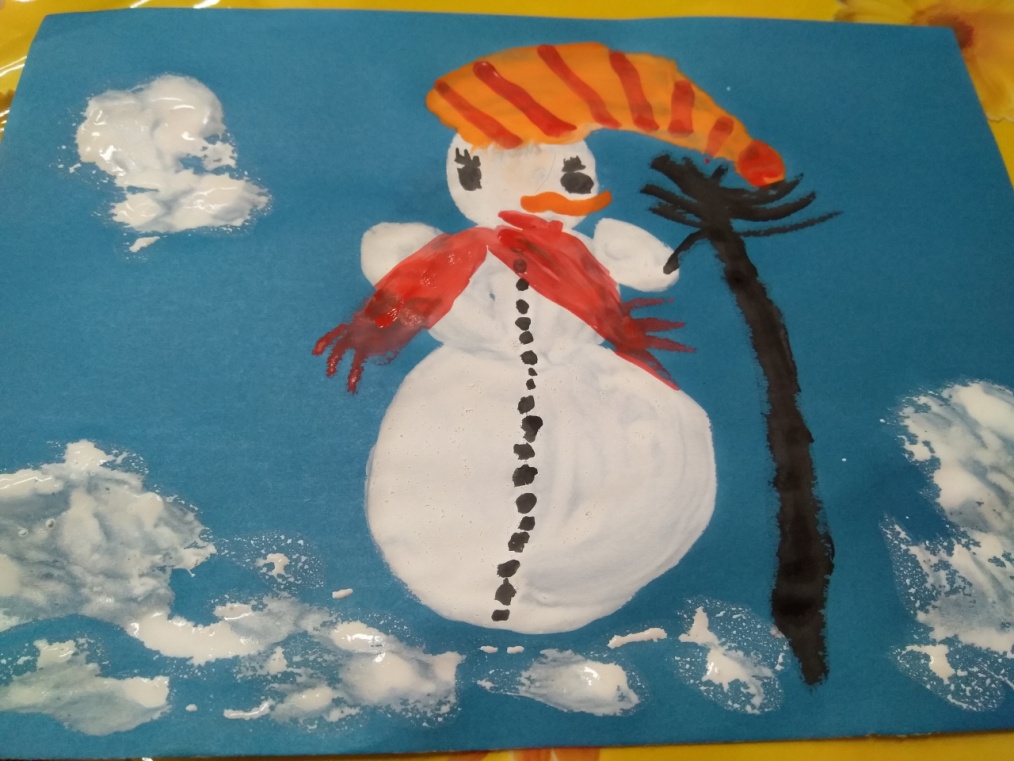 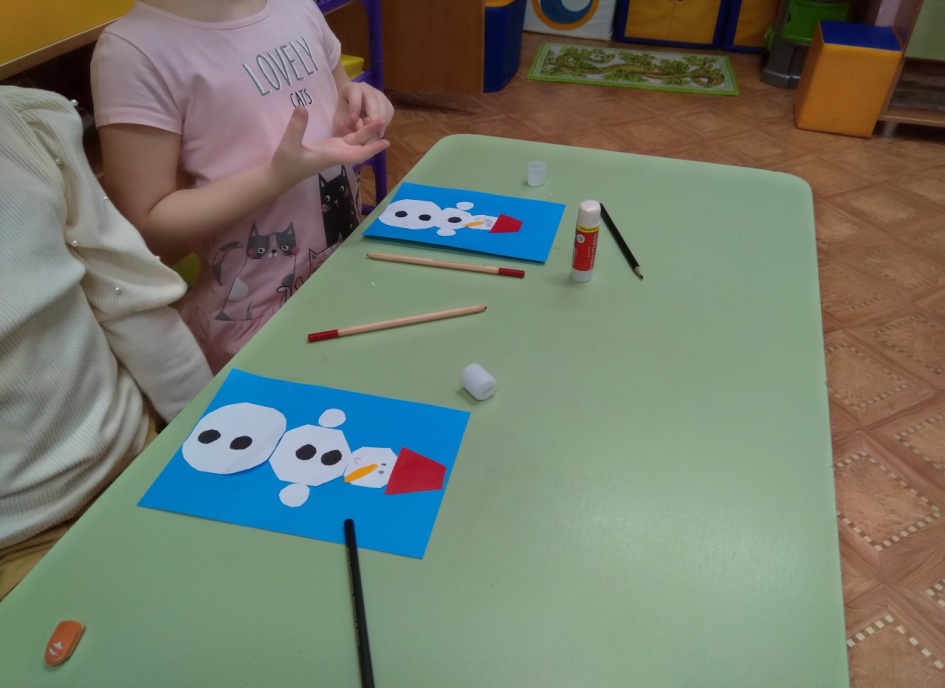 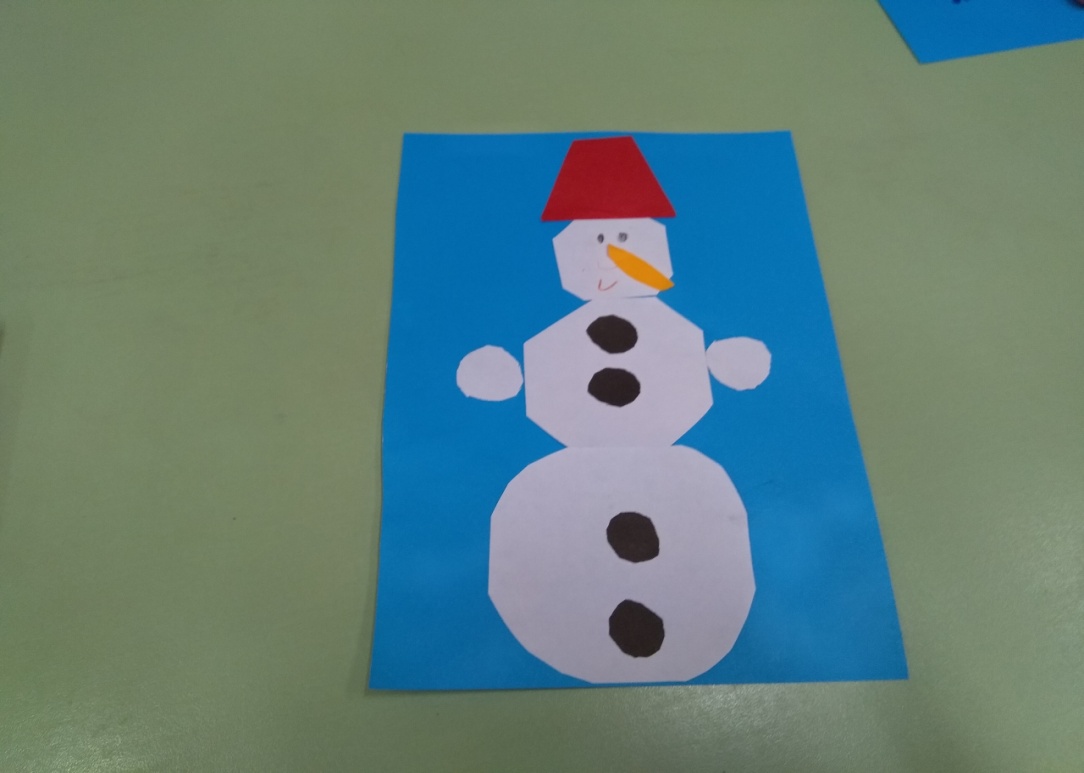 СПАСИБО ЗА ВНИМАНИЕ!